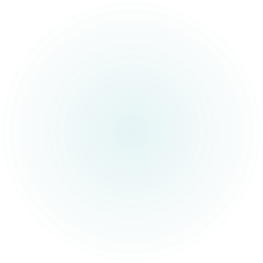 Outreach on the Streets
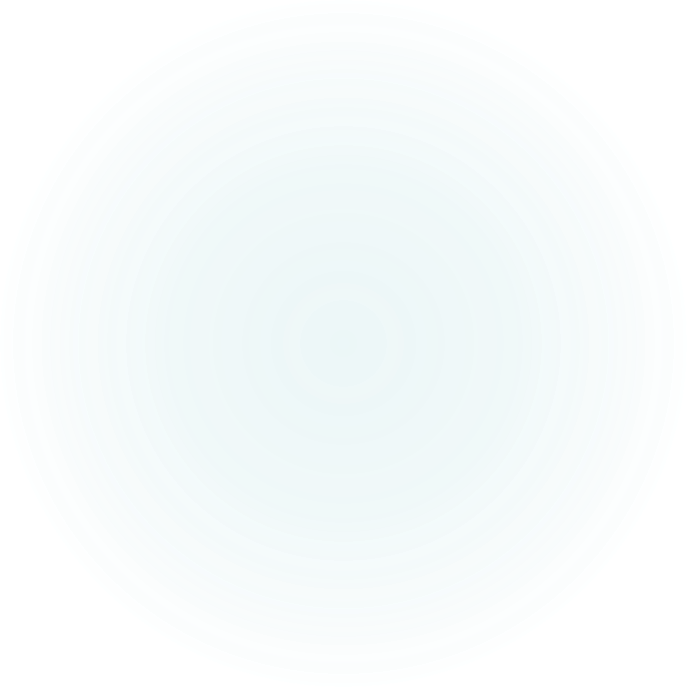 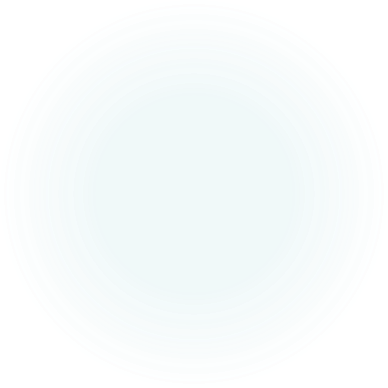 Kaimbrea Vance (PIC) , Jenny Neal (CORE), Castro Masaniai (IHS), Austin Ajimura & Dr. Teresa Schiff-Elfalan(HOME Project)
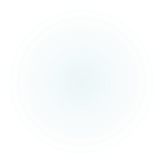 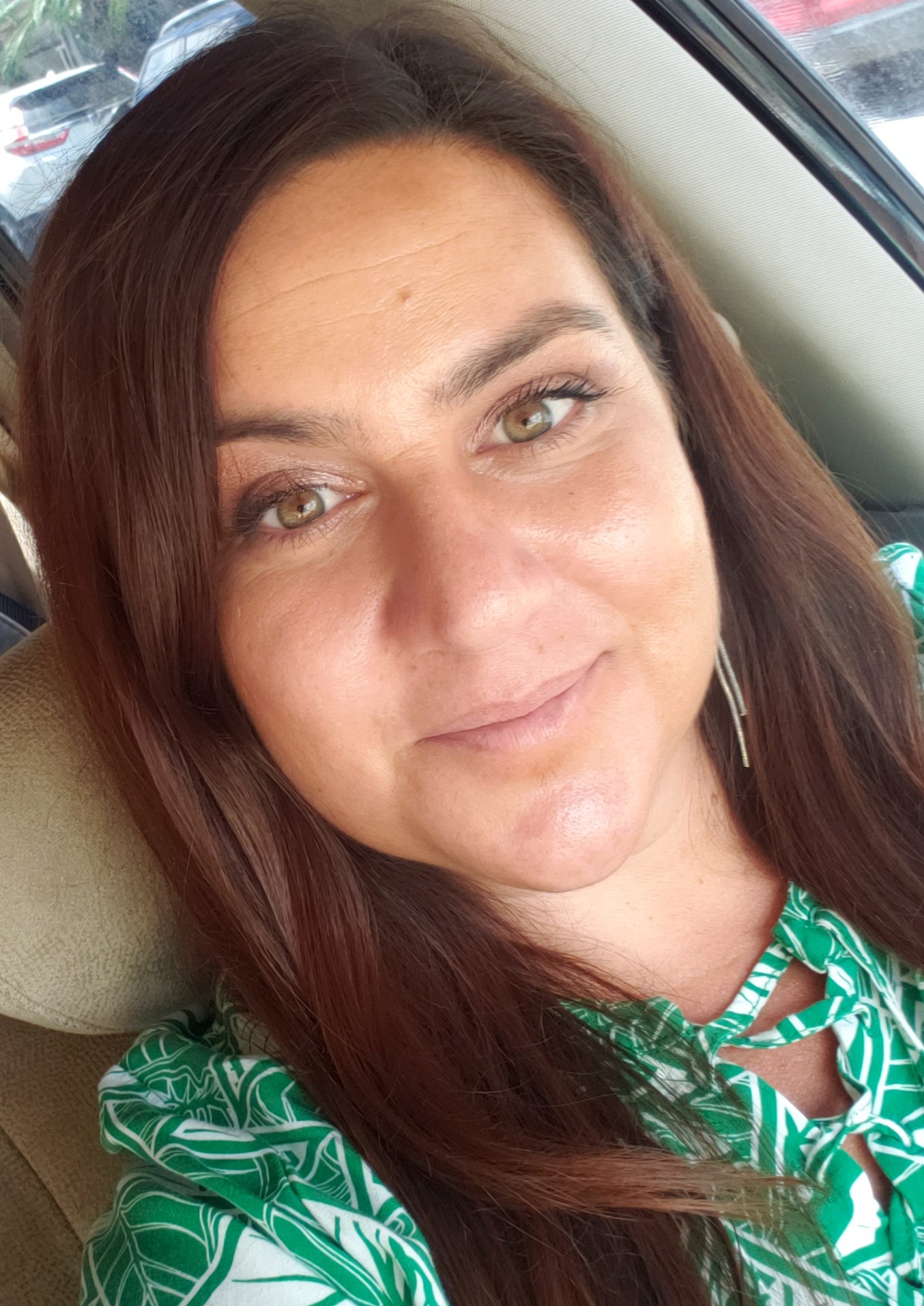 Kaimbrea VancePartners in CareLandlord Engagement Program
Homeless at the Ala Wai Boat Harbor in 2014 with Uncle Clarence
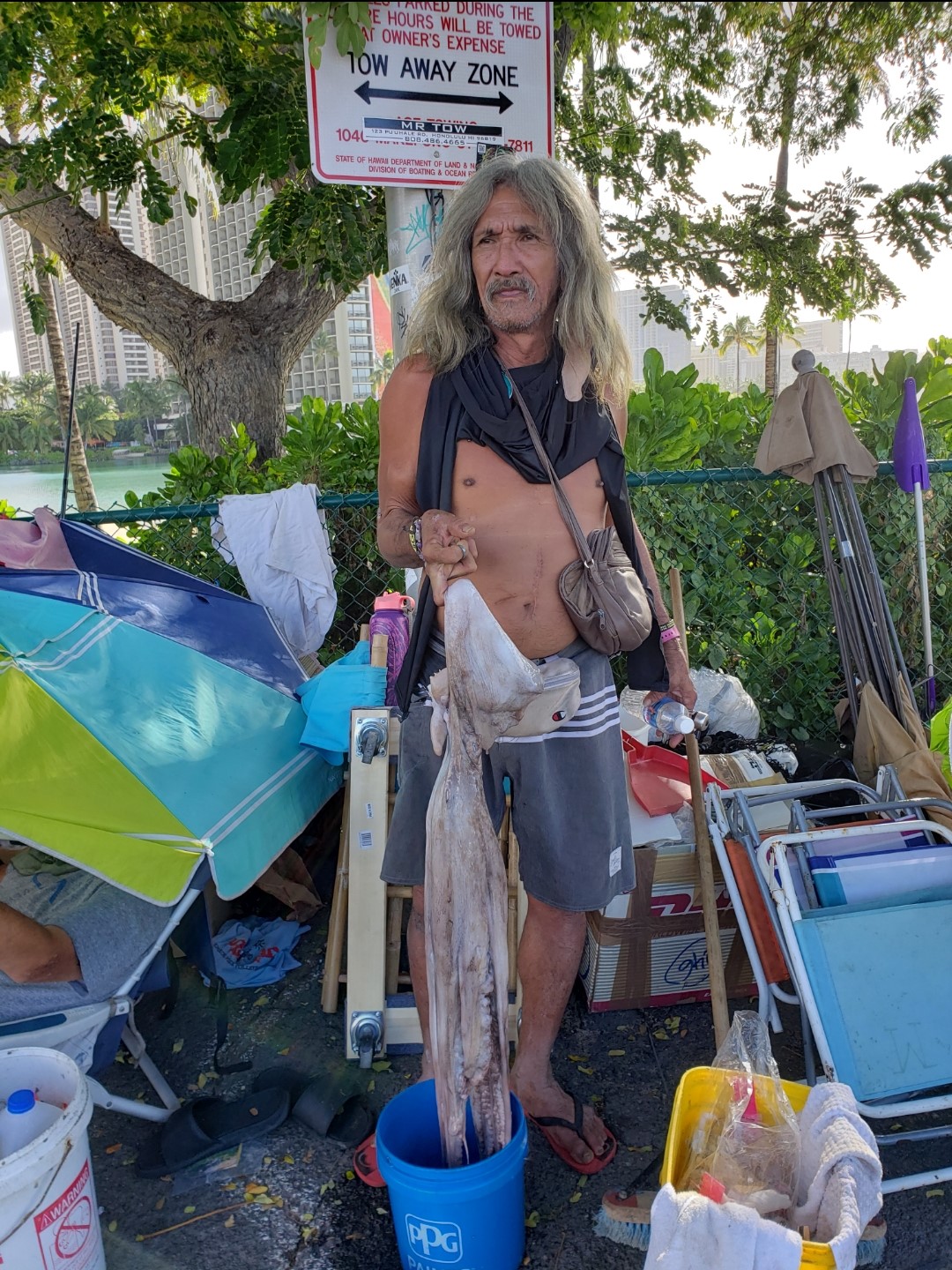 4
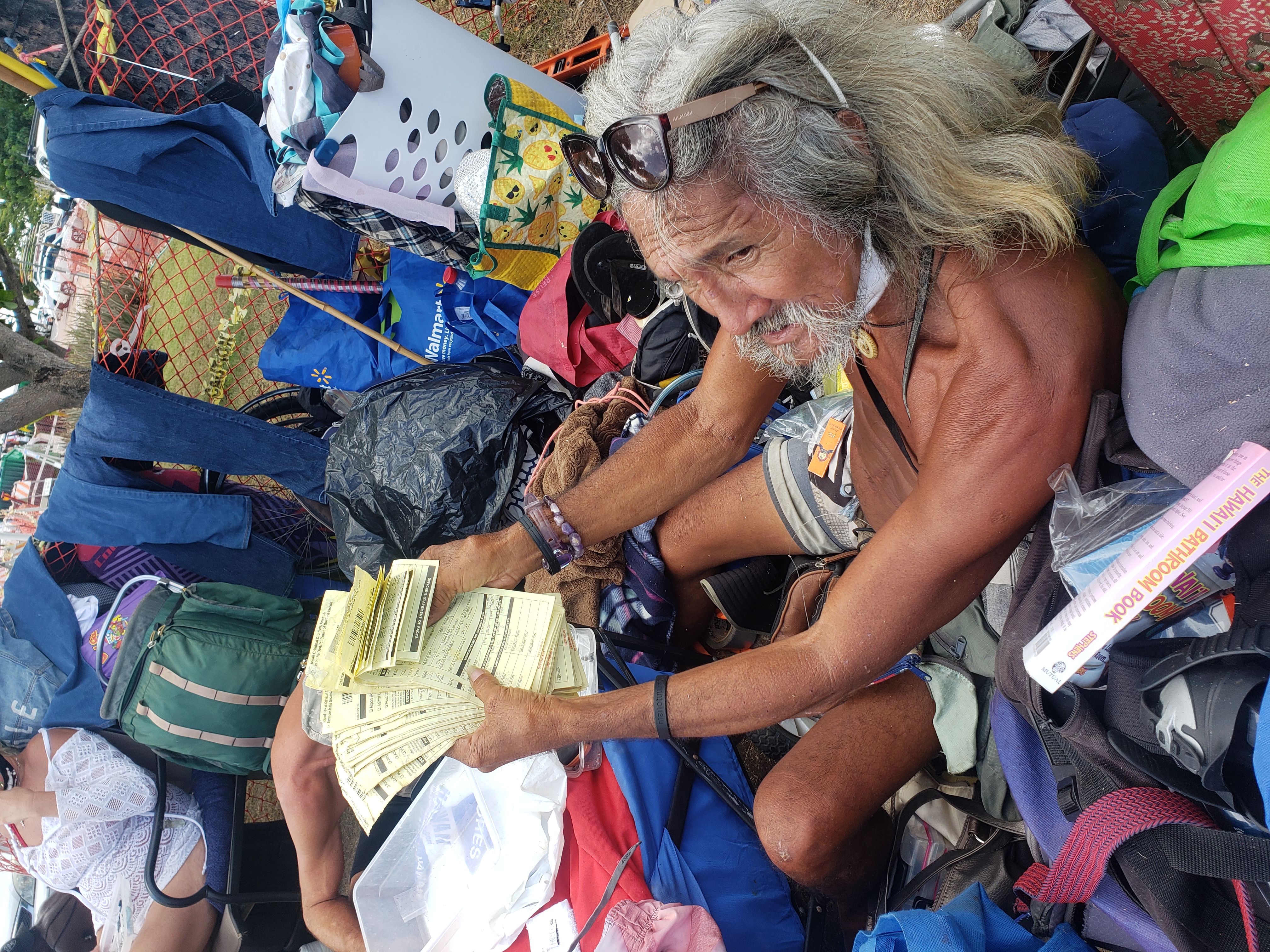 Topic one
Topic two
Topic three
Topic four
Topic five
Sample footer text
3/1/20XX
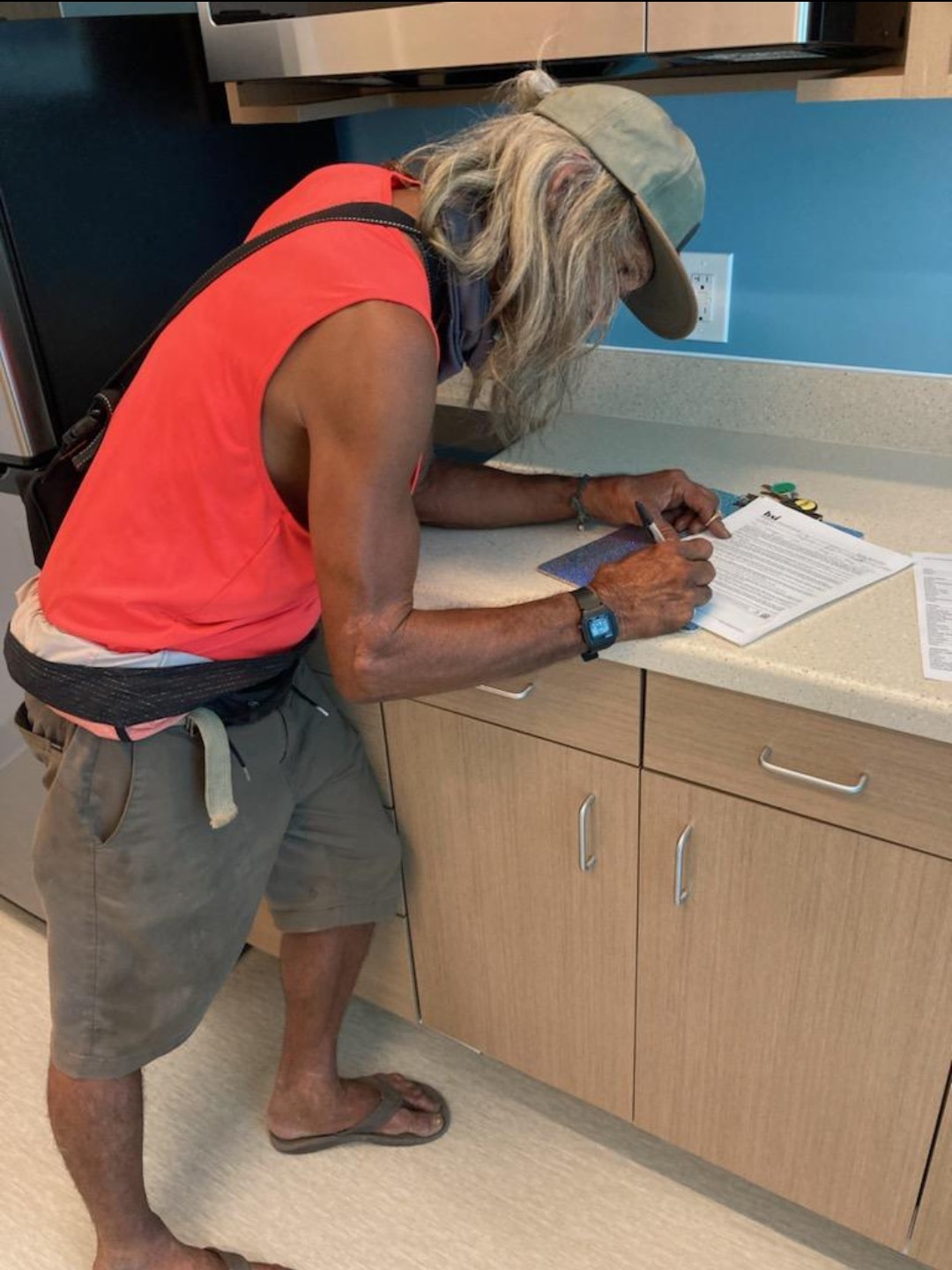 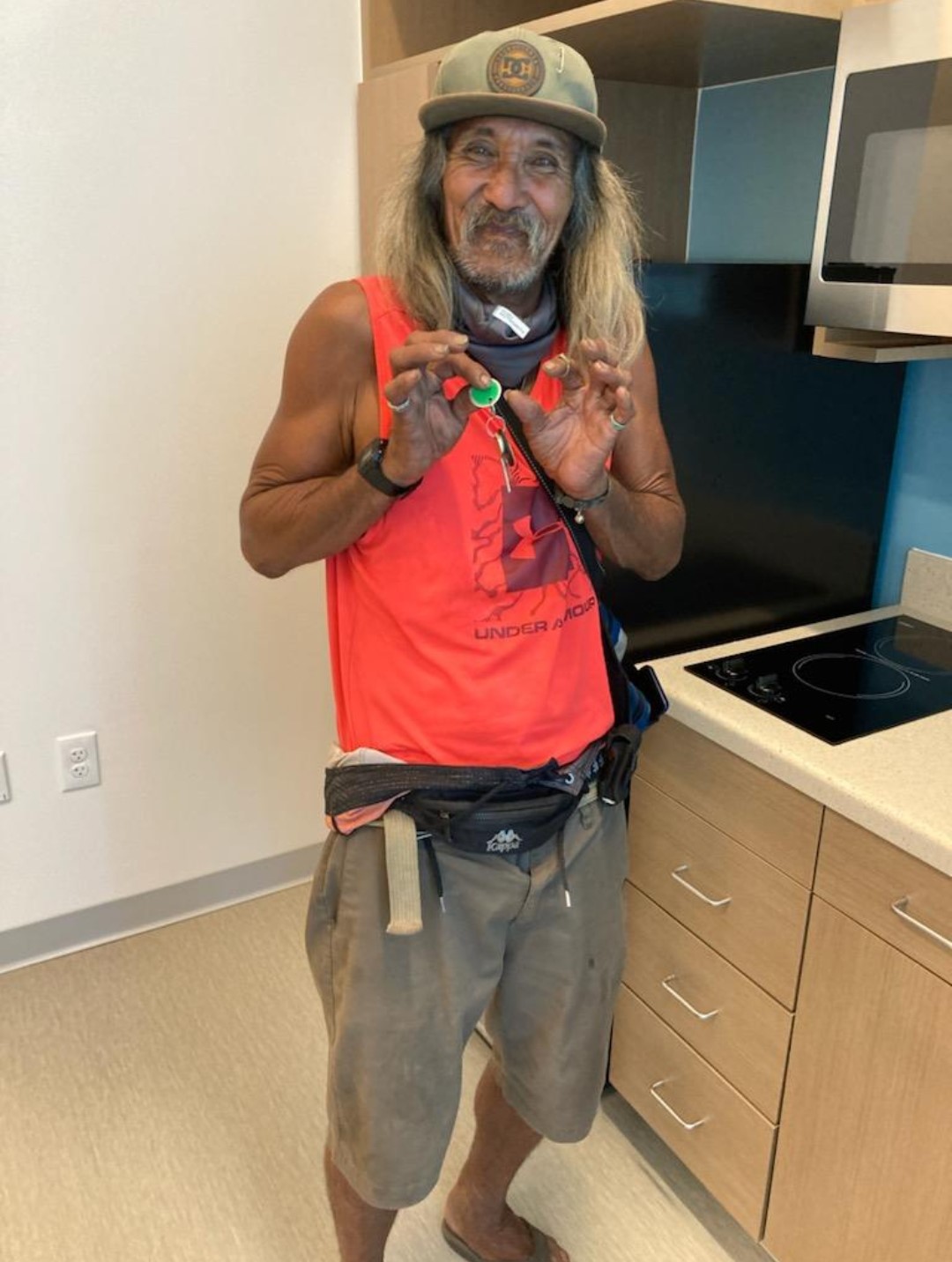 5
Topic one
Topic two
Topic three
Topic four
Topic five
Sample footer text
3/1/20XX
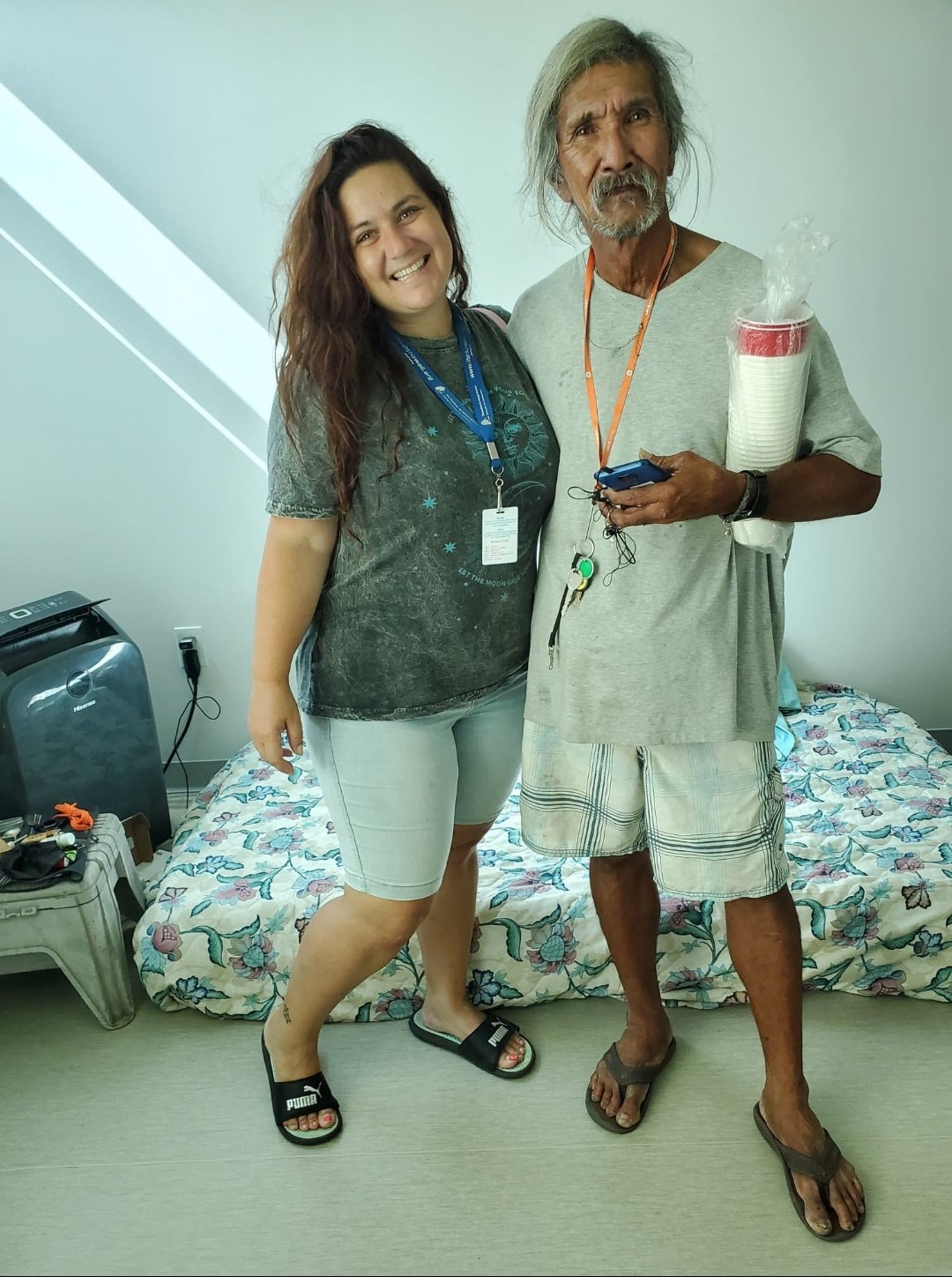 Clarence has been successfully housed for 1 year and 7 months after 23 years of homelessness
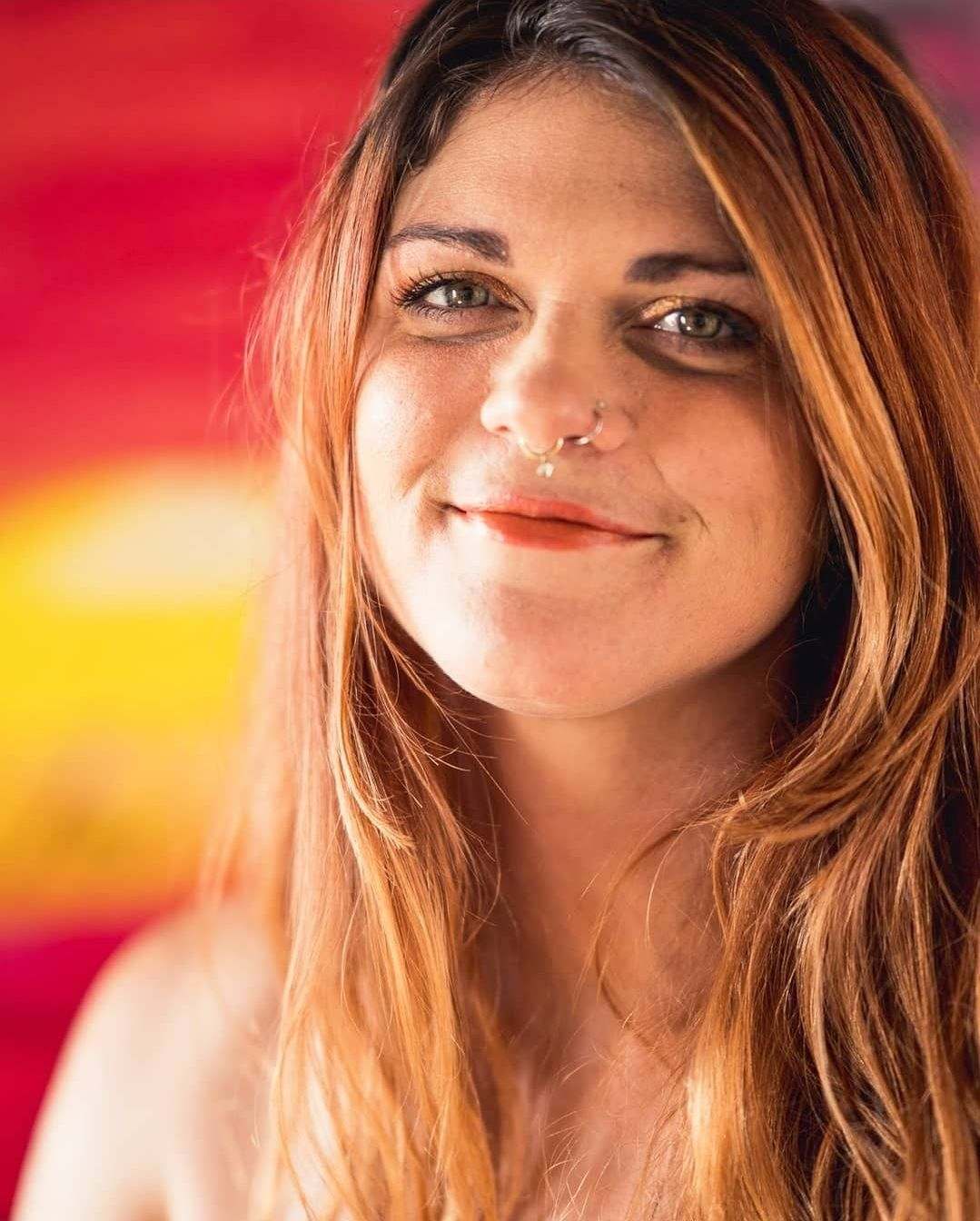 Jenny NealCORESupervisor/Community Service Specialist
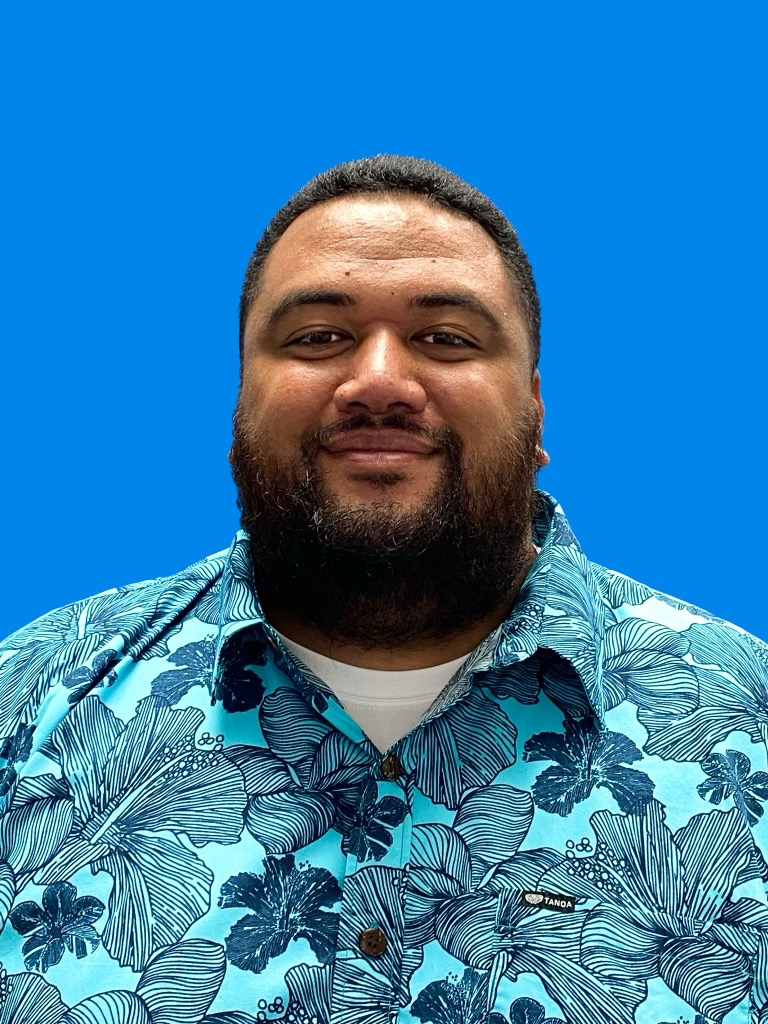 Castro MasaniaiInstitute of Human ServicesOutreach Program Manager
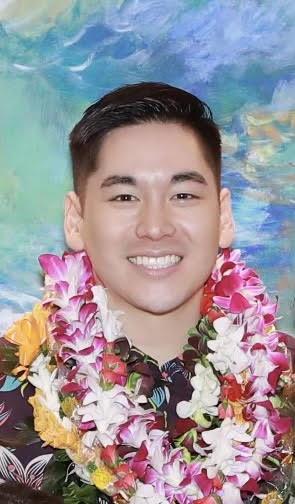 Austin AjimuraHOME ProjectDirector of Onboarding and Patient Advocacy
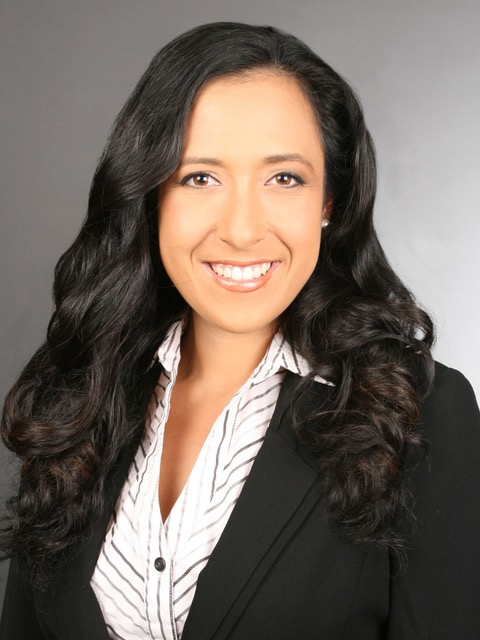 Dr. Teresa Schiff-ElfalanHOME ProjectMedical Director
Questions and Answers
Thank You